SARS-CoV-2 – Internationale Lage
Anzahl Fälle pro KW und WHO Region, 30.12.2019 – 11.09.2022
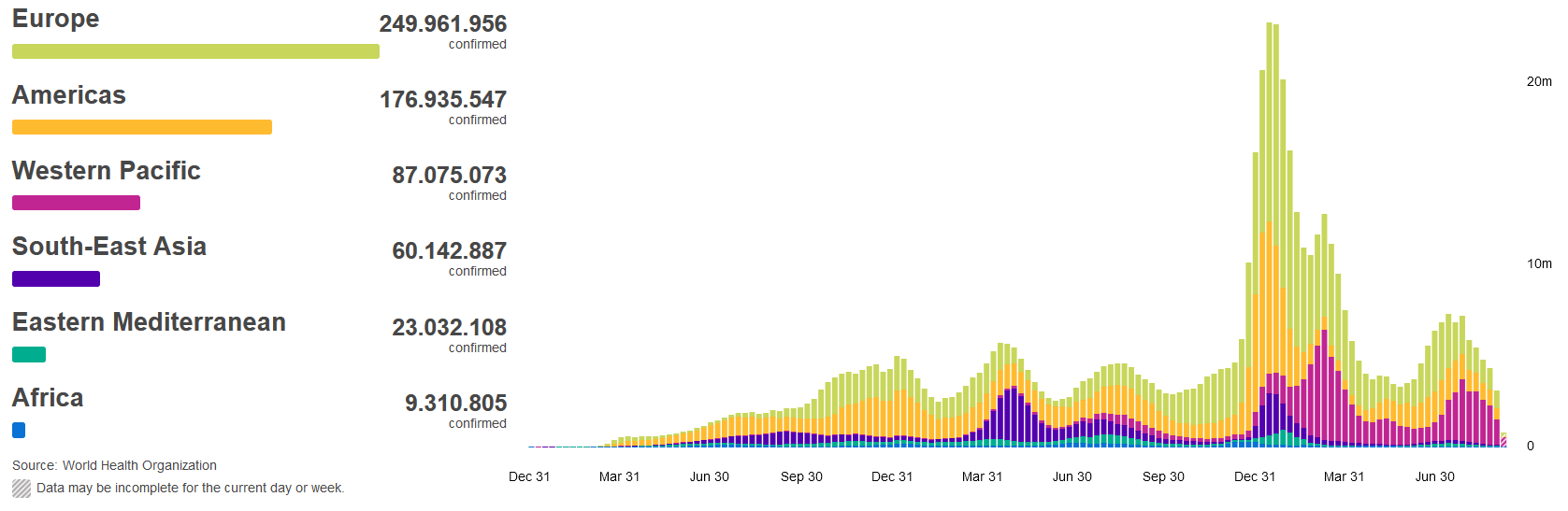 7-T Inzidenz pro 100.000 Einwohner weltweit
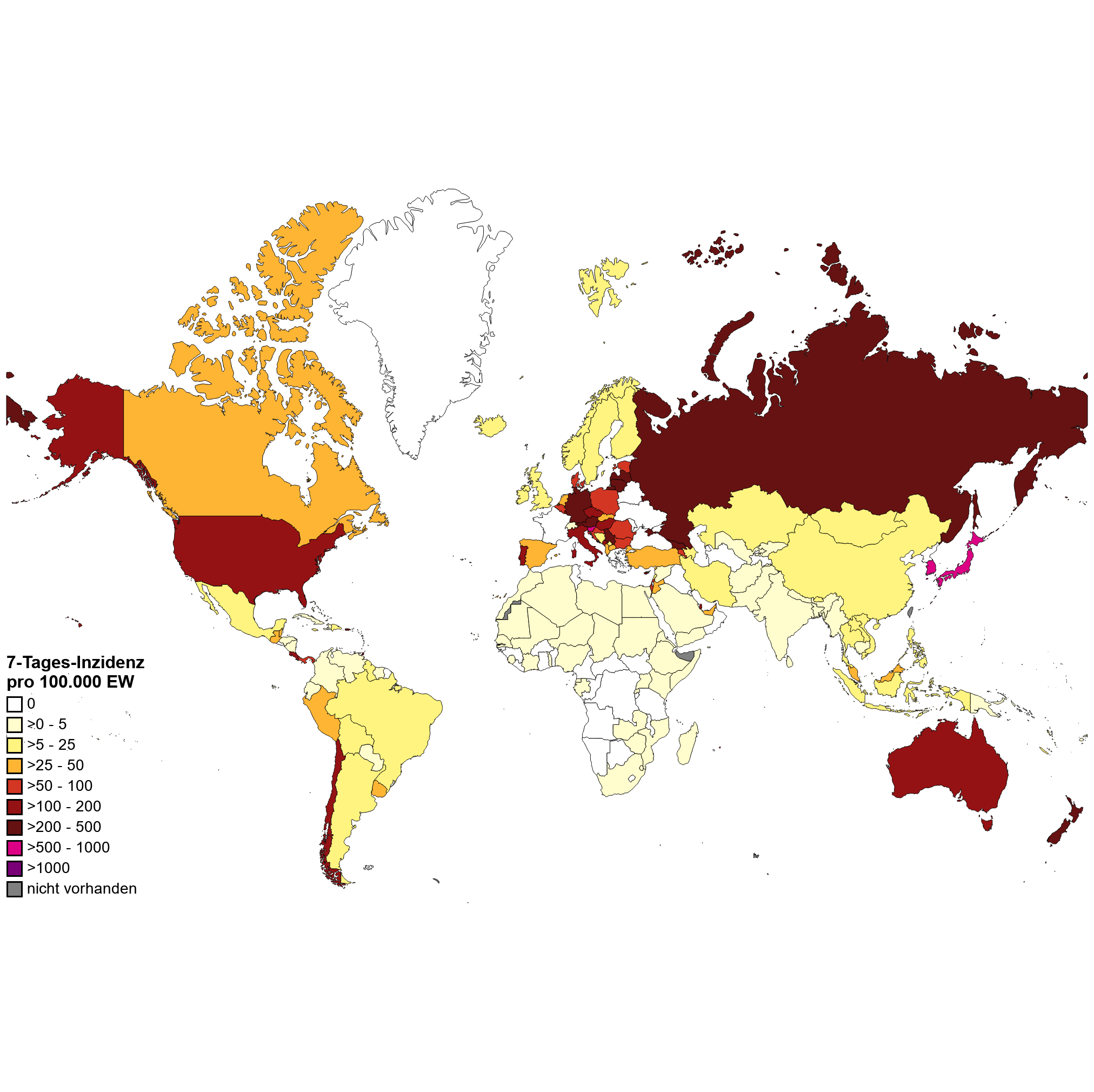 Quellen: WHO-Dashboard, Zugriff 14.09.2022, Datenstand 13.09.2022; Karte und Tabelle PHI-Auswertung von WHO-Daten, Datenstand 13.09.2022
[Speaker Notes: CAVE: vielerorts im Frühjahr 2022 geänderte Teststrategien insbesondere in Europa z.B. Spanien, Dänemark, England testen nur Risikogruppen bzw Empfehlen nur Testung von Personen mit Risiko für ein schweren verlauf, Personen die Behandlung im KH benötigen und Personen die mit RG arbeiten; Österreich hat Anzahl PCR pro Einwohner reduziert  

CAVE: Meldungen in Europa unregelmäßig.]
7-Tage-Inzidenz pro 100.000 Einwohner in Europa
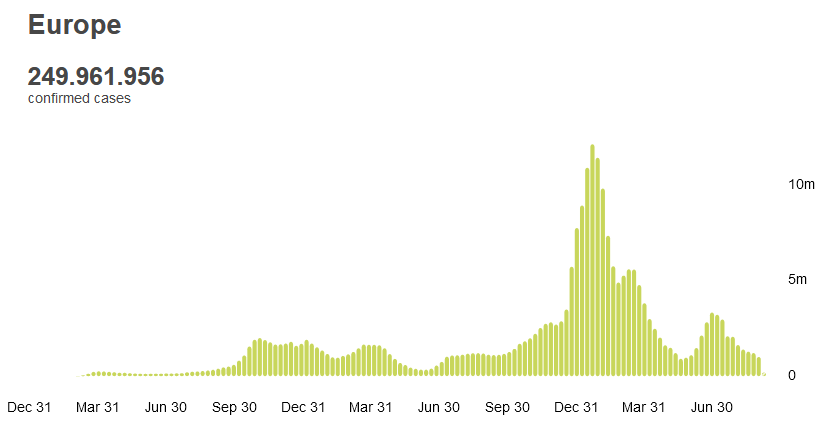 Fallzahlanstiege (im Vergleich zur Vorwoche)
Polen: +32% → März: Restriktionen aufgehoben
Slowenien: +28% → März: Maskenpflicht in Gesundheitseinrichtungen
Tschechien: +20% → März: Maskenpflicht in ÖPNV und Gesundheitseinrichtungen
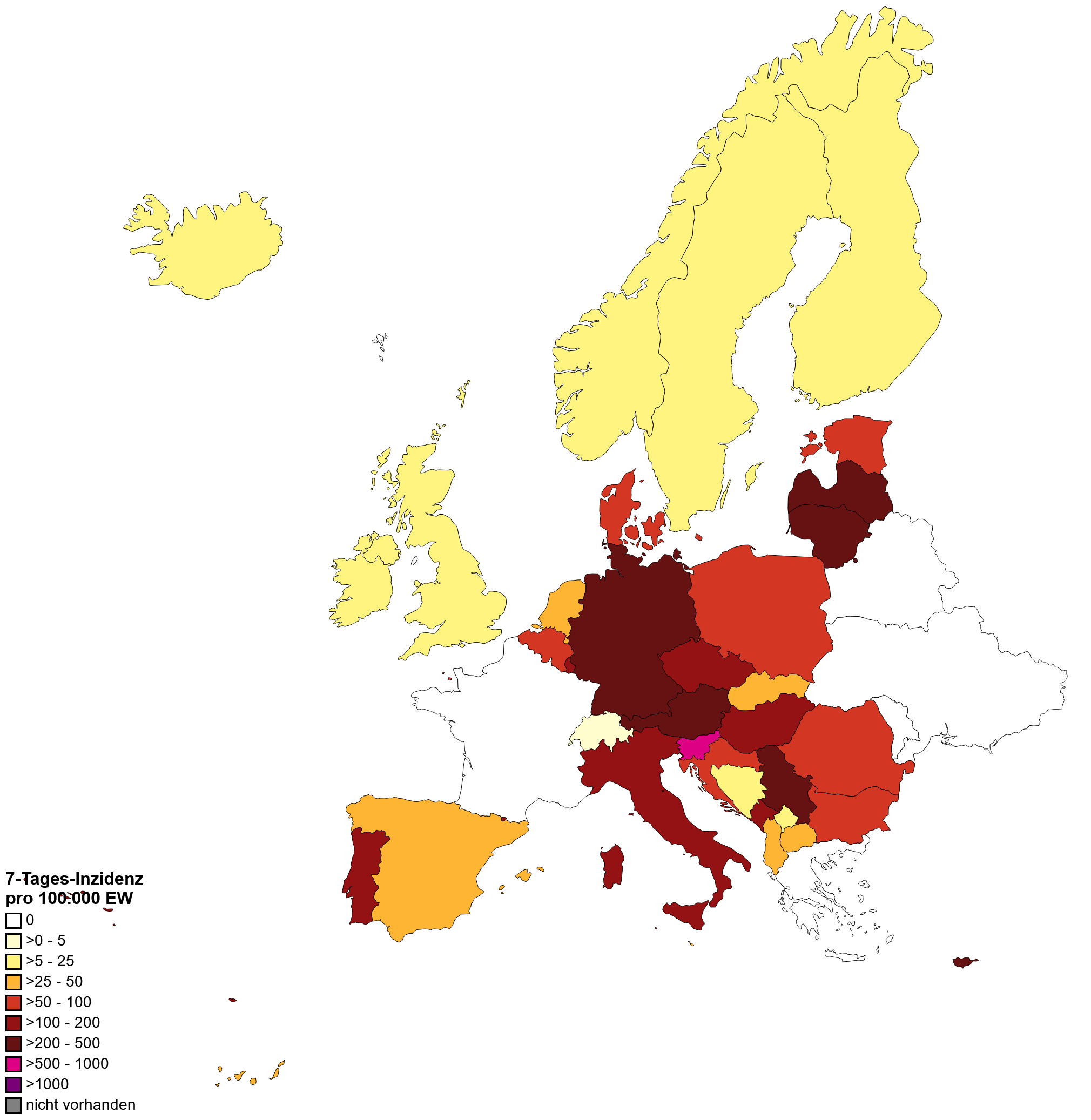 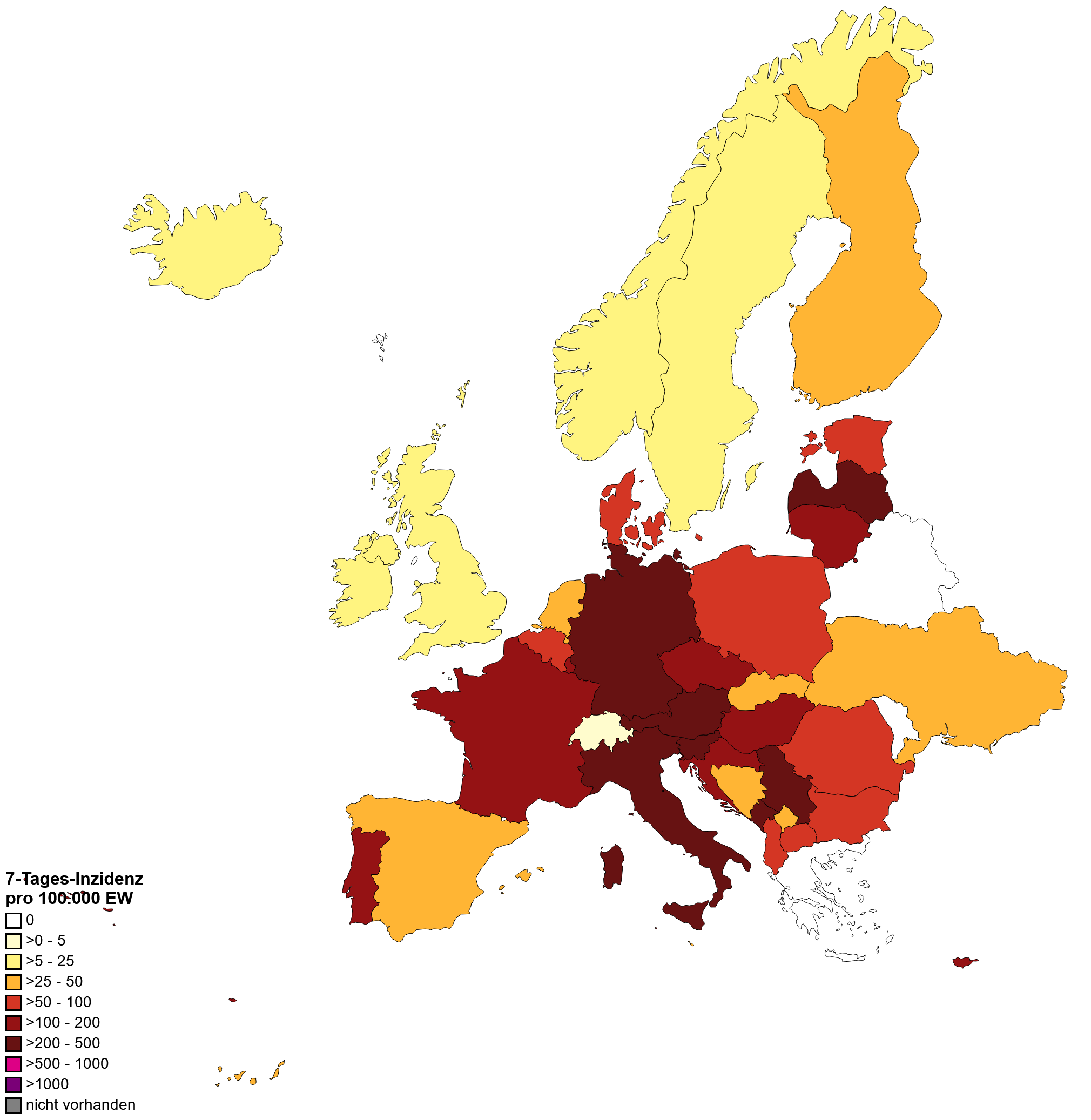 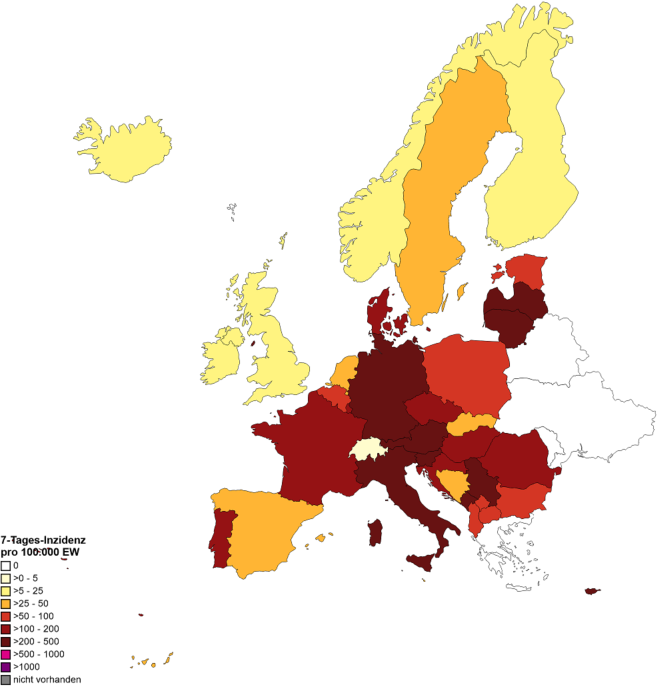 WHO, 30.08.2022
WHO, 06.09.2022
WHO, 13.09.2022
[Speaker Notes: Frankreich: keine Meldedaten in den letzten Tagen. Laut epidemiological update vom 08.09. Inzidenz in KW35 bei 166 (KW34: 182)
COVID19-PE_20220908_signets_ENG.pdf
https://www.reuters.com/business/healthcare-pharmaceuticals/czechs-drop-most-mask-requirements-march-14-2022-03-09/
https://www.visitljubljana.com/en/visitors/travel-information/coronavirus-covid-19/]
7-Tage-Inzidenz pro 100.000 Einwohner in Europa
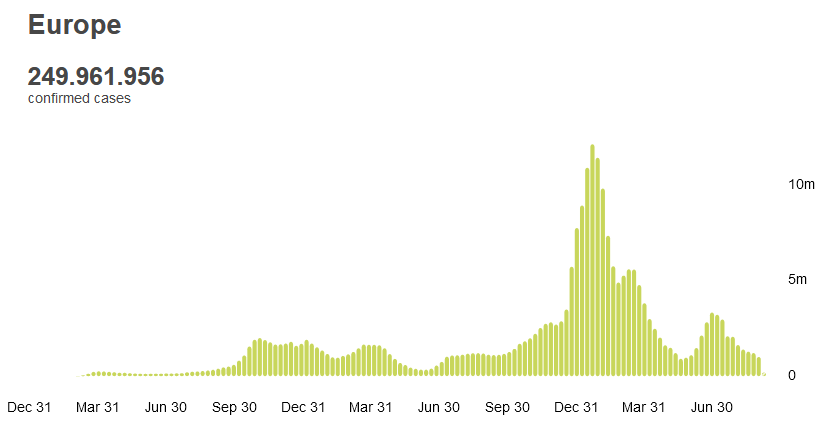 Fallzahlanstiege (im Vergleich zur Vorwoche)
Polen: +32% → März: Restriktionen aufgehoben
Slowenien: +28% → März: Maskenpflicht in Gesundheitseinrichtungen
Tschechien: +20% → März: Maskenpflicht in ÖPNV und Gesundheitseinrichtungen
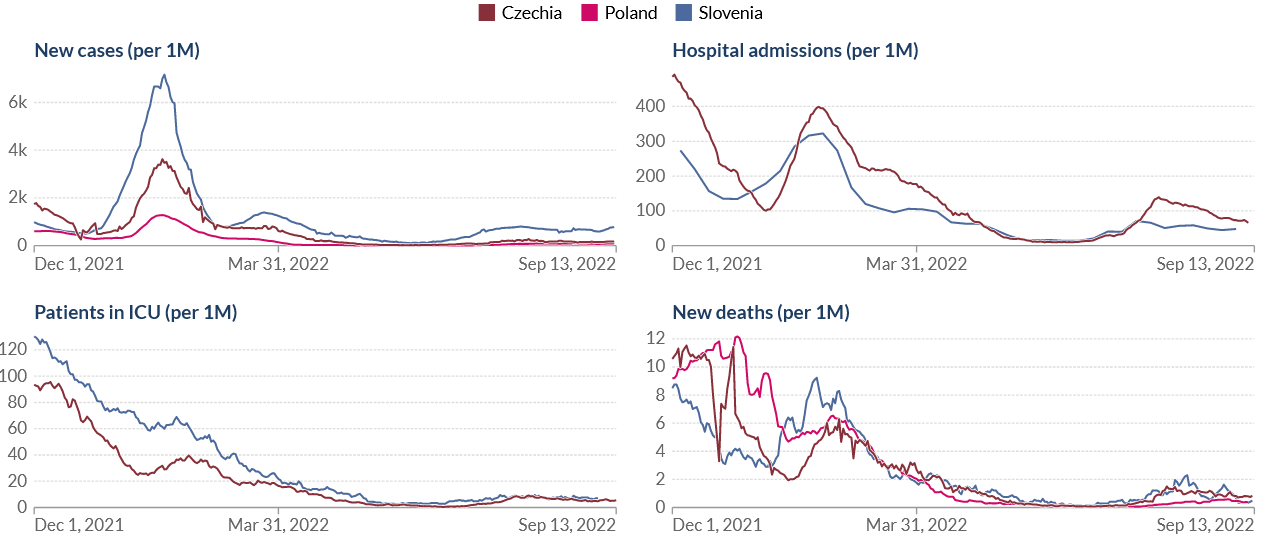 WHO, 14.09.2022
OWID, 14.09.2022
[Speaker Notes: Frankreich: keine Meldedaten in den letzten Tagen. Laut epidemiological update vom 08.09. Inzidenz in KW35 bei 166 (KW34: 182)
COVID19-PE_20220908_signets_ENG.pdf
https://www.reuters.com/business/healthcare-pharmaceuticals/czechs-drop-most-mask-requirements-march-14-2022-03-09/
https://www.visitljubljana.com/en/visitors/travel-information/coronavirus-covid-19/
https://ourworldindata.org/explorers/coronavirus-data-explorer?time=2021-12-01..latest&uniformYAxis=0&Metric=Cases%2C+hospital+admissions%2C+ICU+patients%2C+and+deaths&Interval=7-day+rolling+average&Relative+to+Population=true&Color+by+test+positivity=false&country=POL~CZE~SVN]
COVID-19 - Ukraine
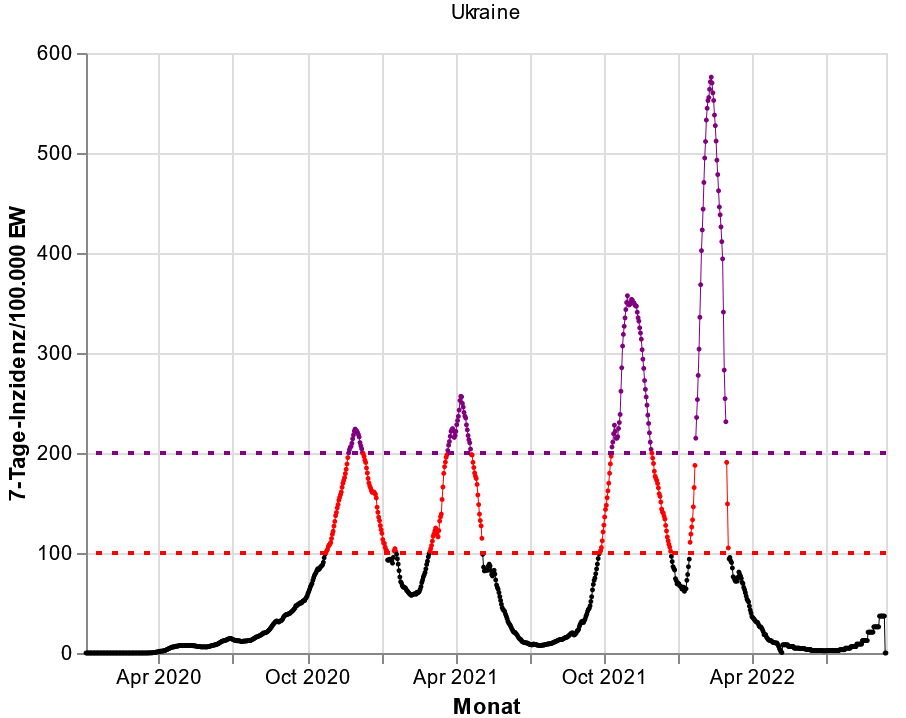 WHO prognostiziert weiteren Anstieg der Fallzahlen und Peak im Oktober.
Überlastung der Krankenhäuser möglich.
Sauerstoffversorgung nicht gewährleistet 
	(Quellen → besetzte Gebiete) 

WHO-Daten, Stand 04.09.2022
Tägliche Fälle: 2308 (Vorwoche: 1634)
Diagnostische Kapazitäten: 2448 PCR-Tests/Tag (vor Krieg: 42,460)
WHO, Datenstand 13.09.2022
[Speaker Notes: https://www.reuters.com/world/europe/who-sees-october-covid-surge-ukraine-cites-polio-concerns-2022-09-12/]
Spezifische Maßnahmen für Schulen nach Sommerferien